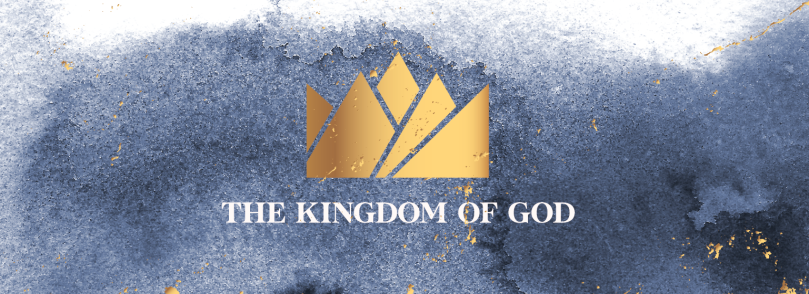 Why it matters to you
Isaiah 9:6-7
The kingdoms of men vs.the kingdom of God
Daniel 7:1-14, 17Isaiah 11:1-10
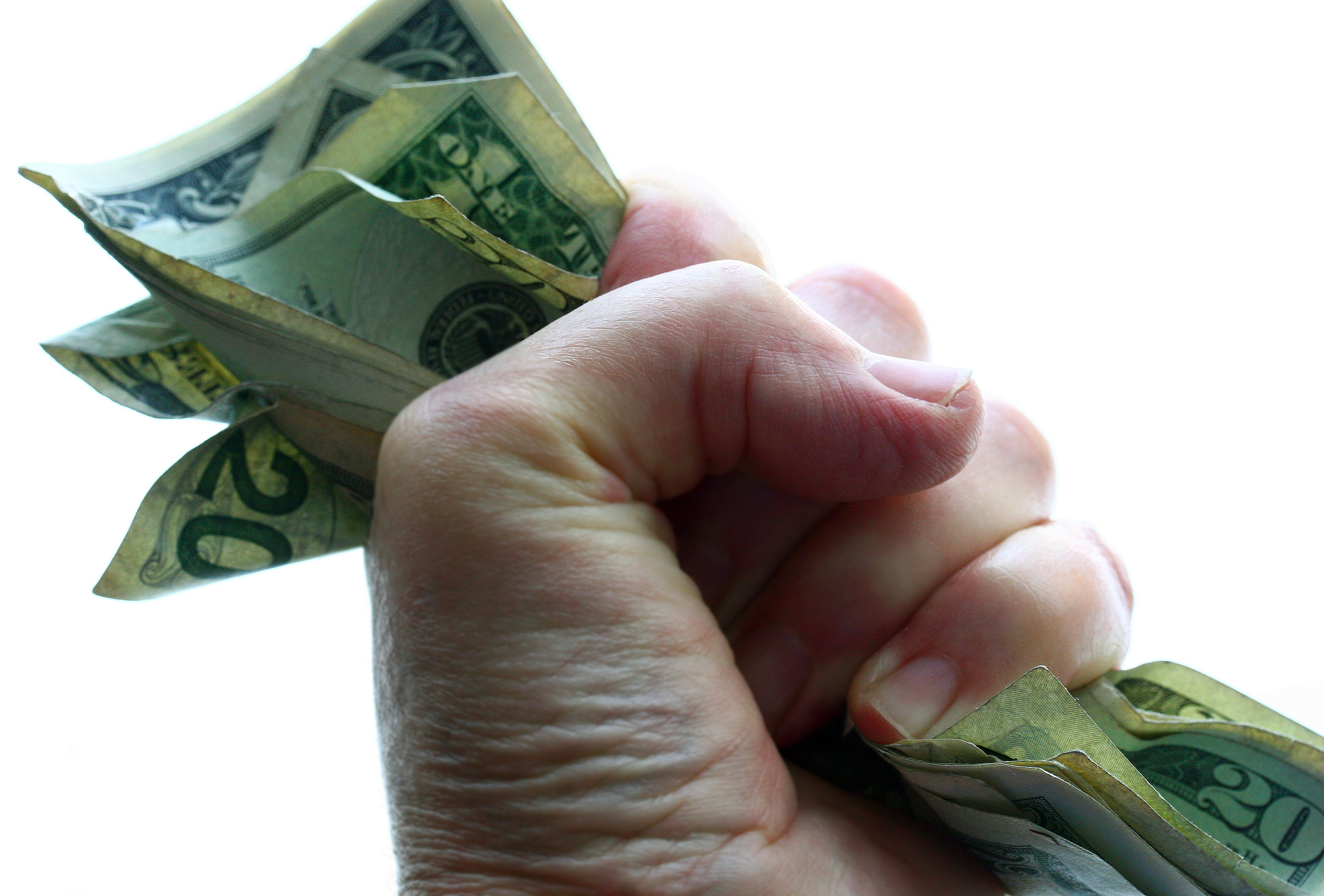 “For the love of money is a root of all kinds of evil, for which some have strayed from the faith in their greediness, and pierced themselves through with many sorrows.” 1 Timothy 6:10
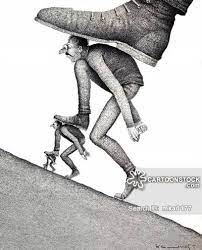 You don’t get anywhere without stepping on some people.
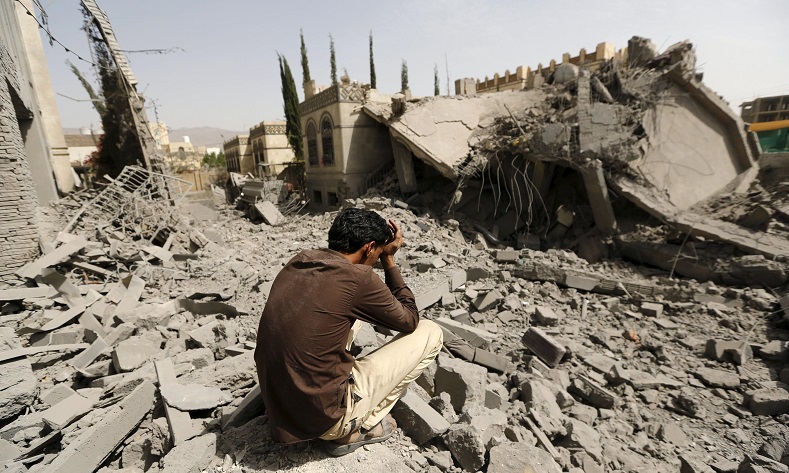 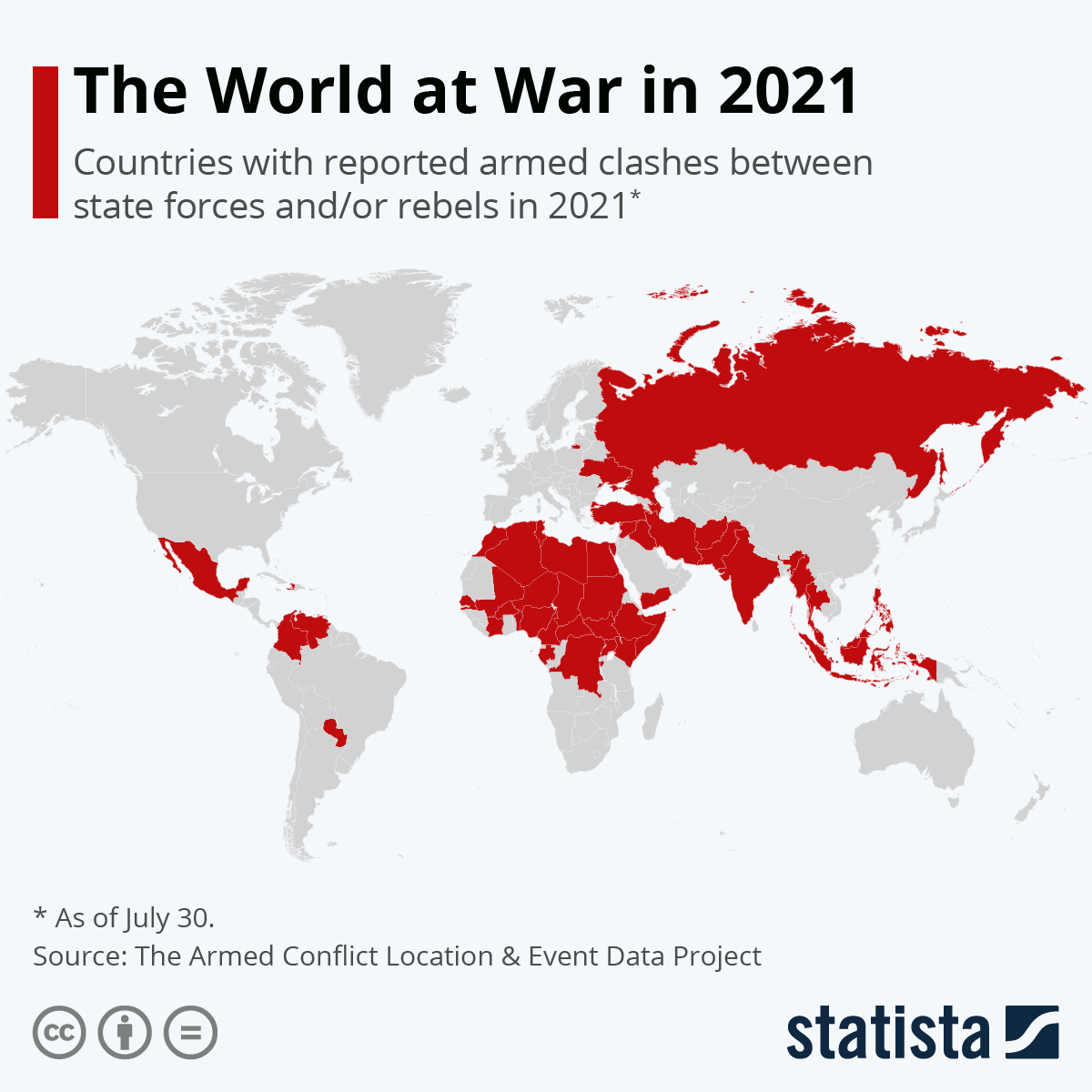 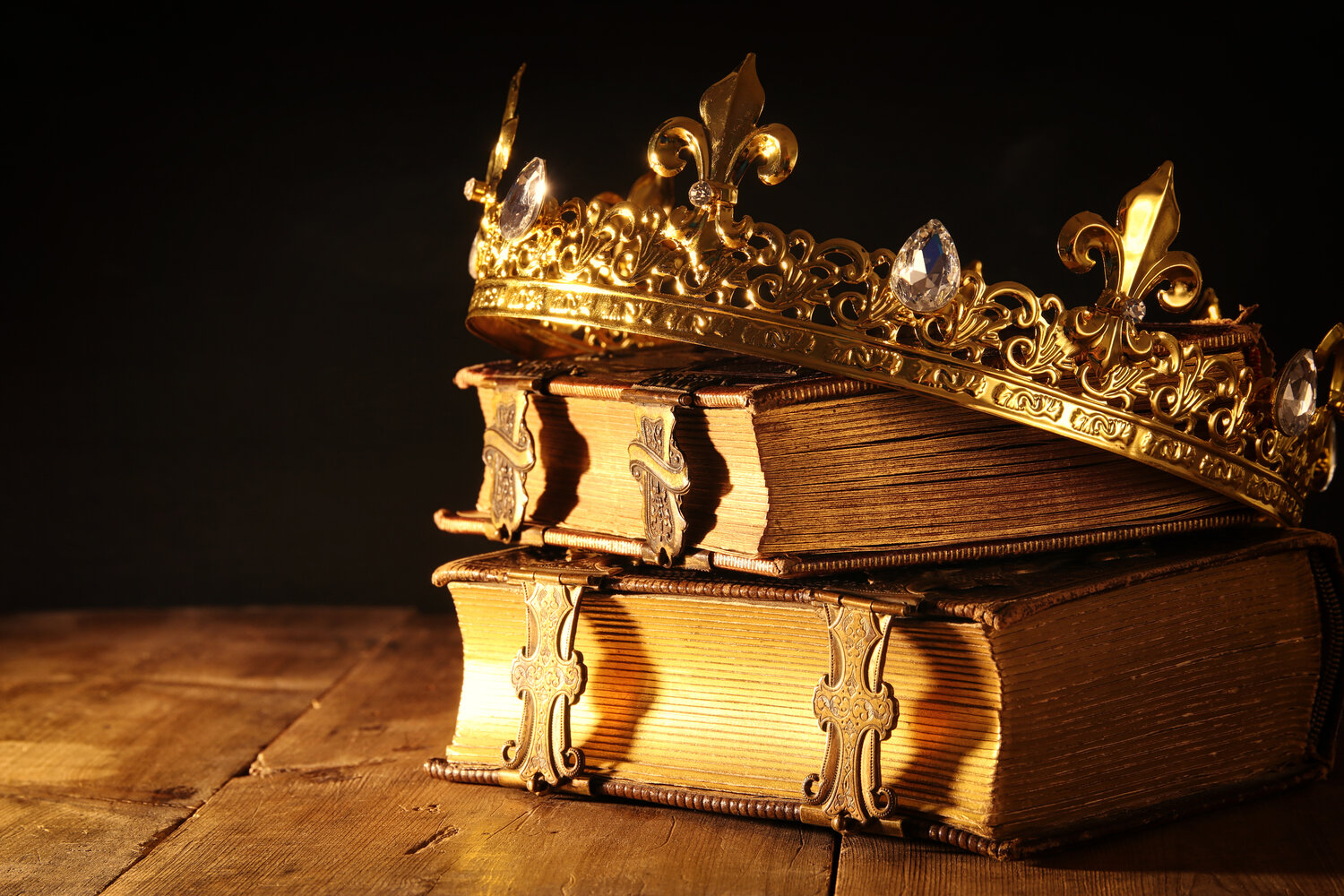 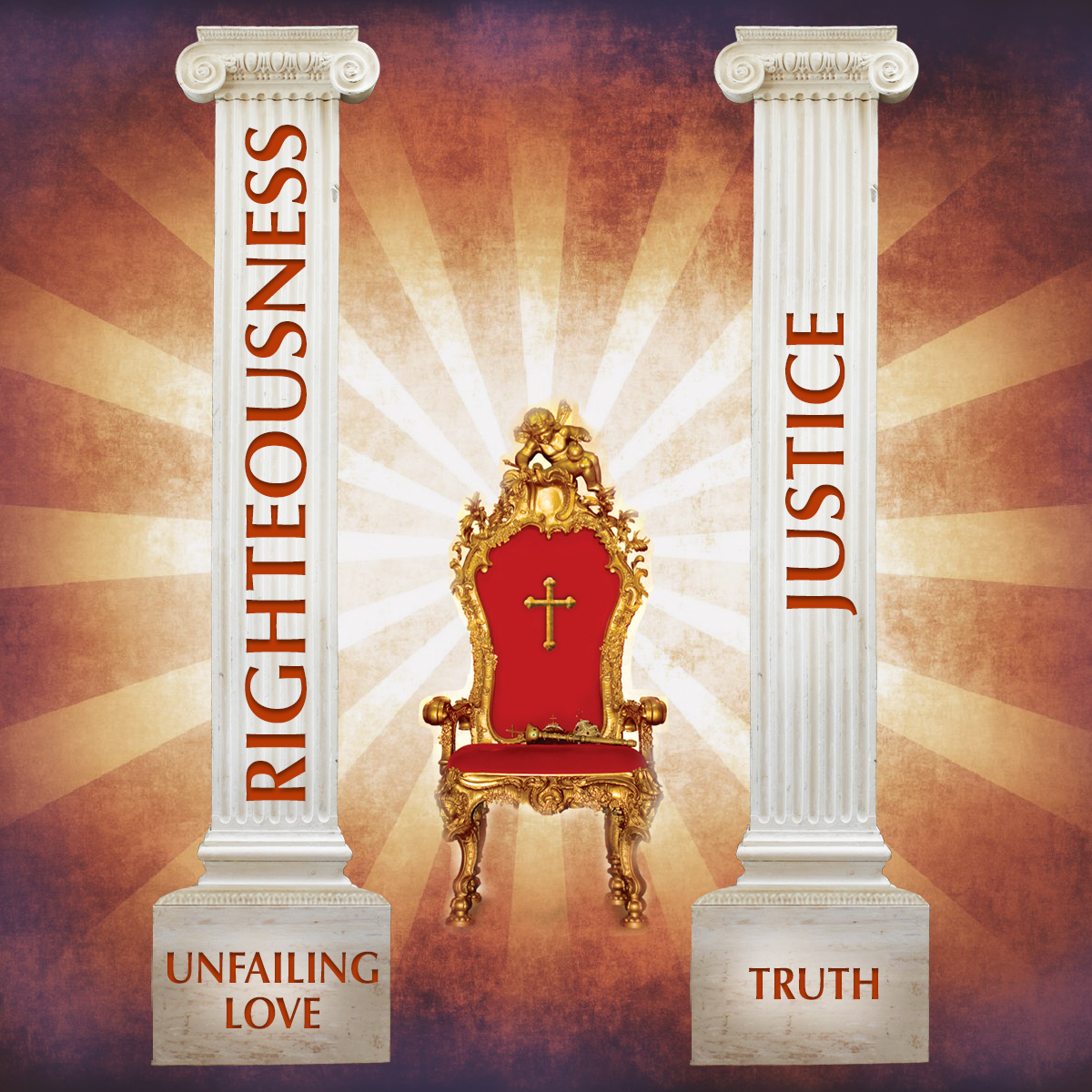 Isaiah 11:3-5
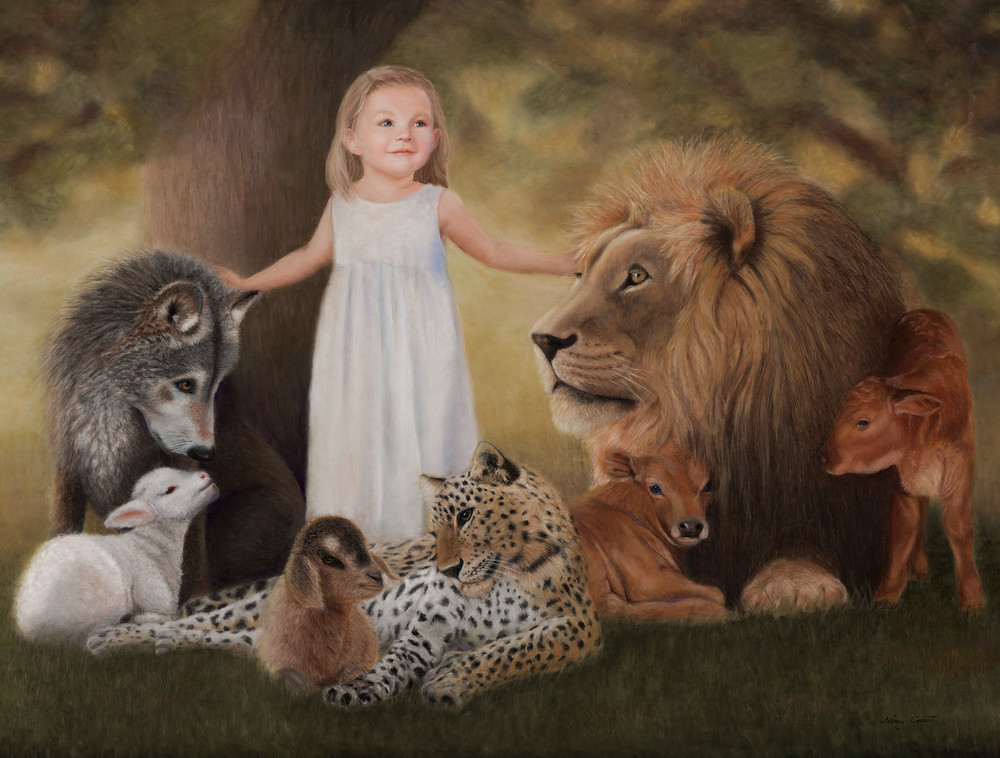 A kingdom of peace

Isaiah 11:6-7
(Romans 15)
Matthew 5:1-10
Matthew 6:9-10
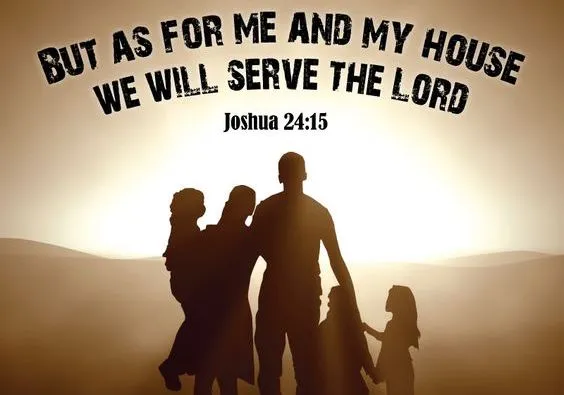 Choose which kingdom you want by how you live